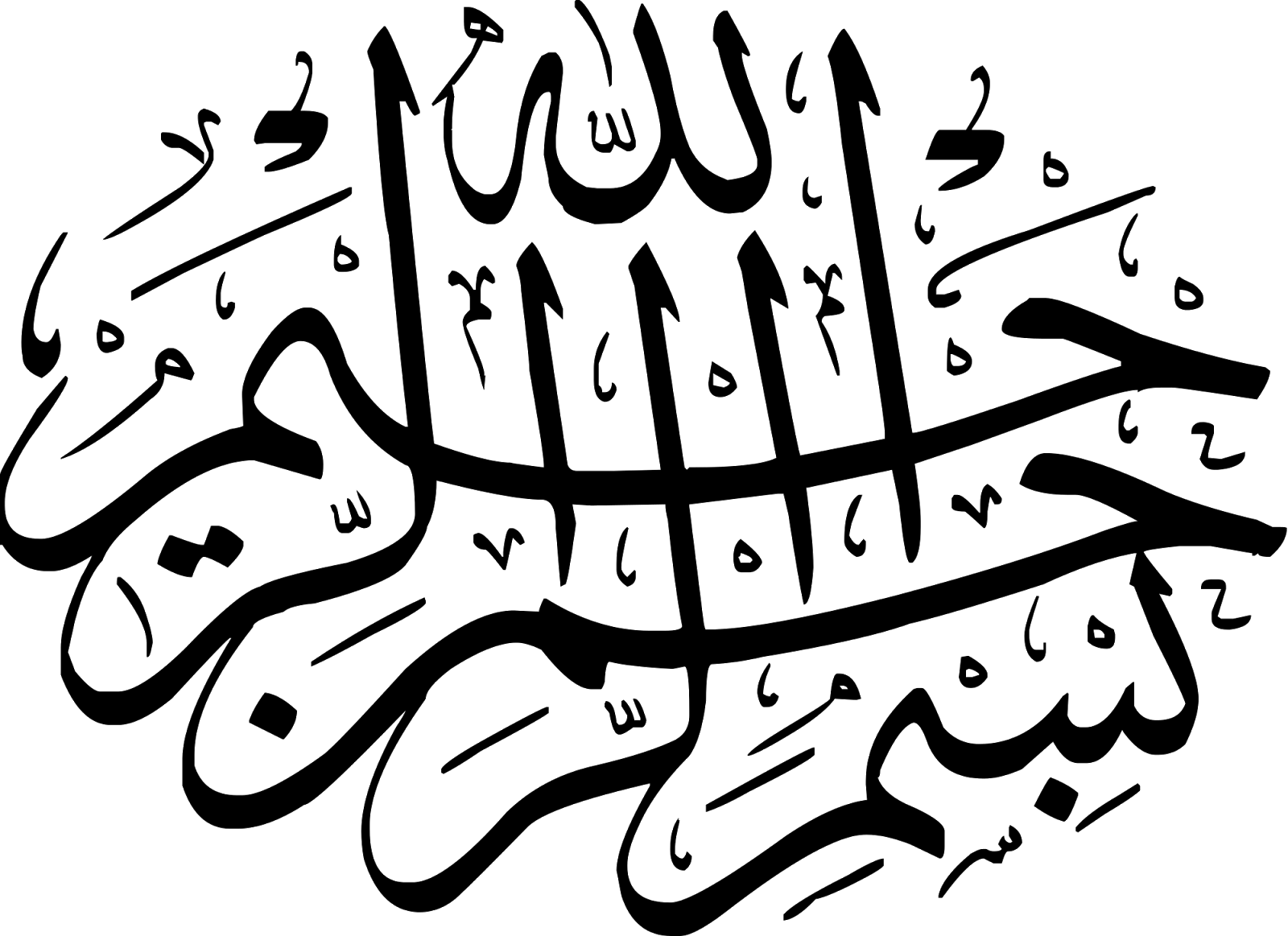 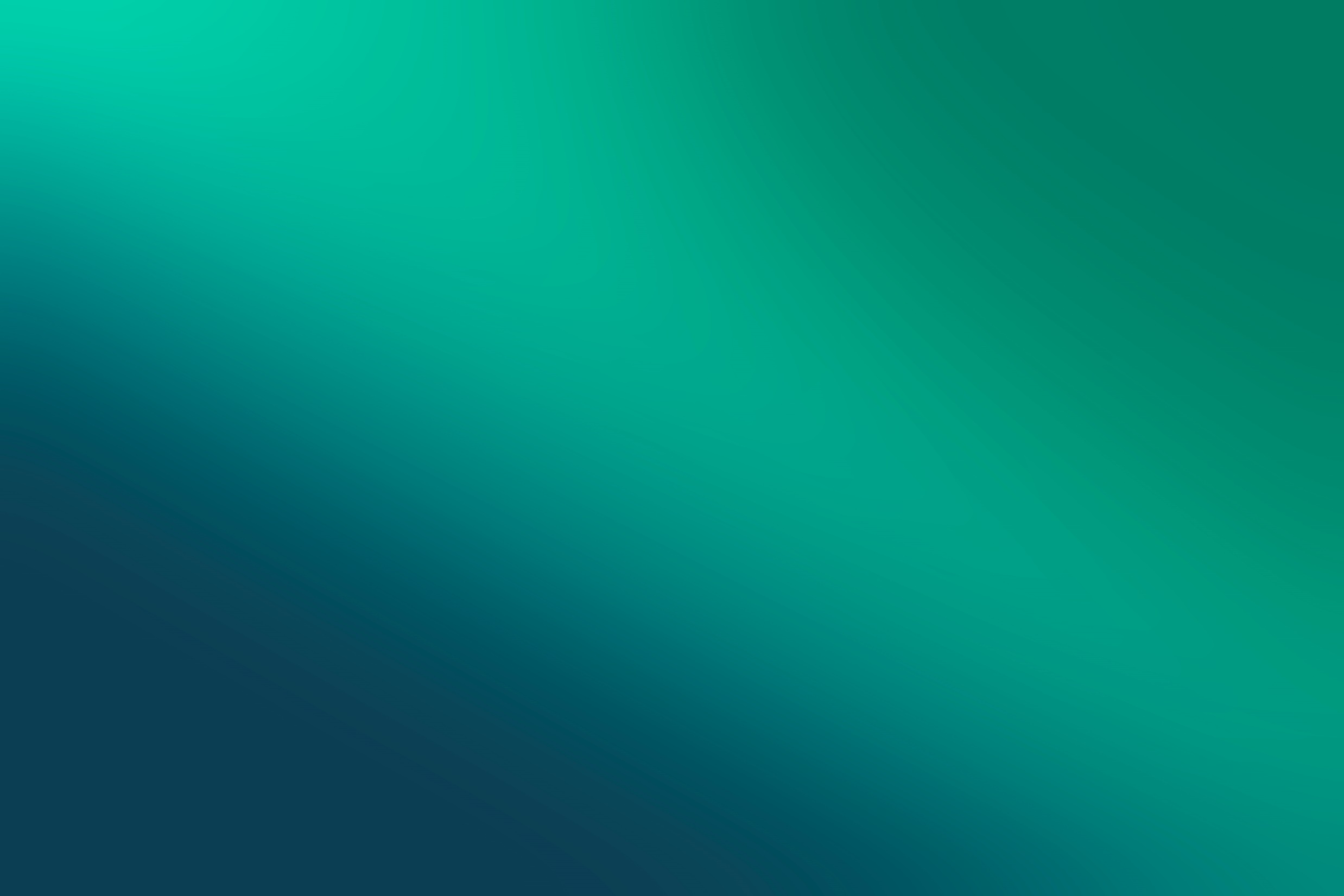 ریاضی شانه ای است بر گیسوی پریشان طبیعت
(کانتور)
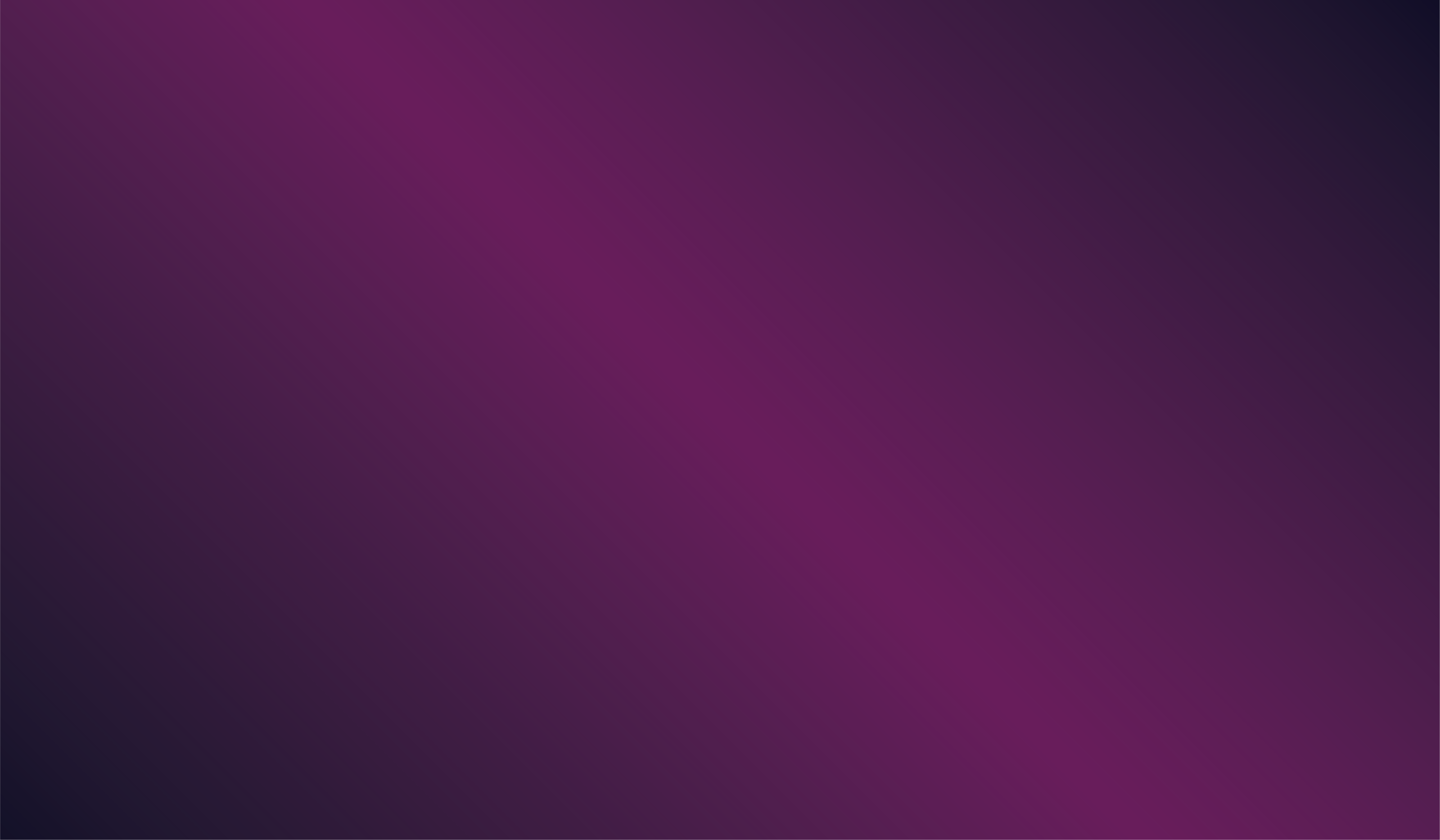 باسمه تعالی



دنباله حسابی و مجموع جملات دنباله حسابی ریاضی دوازدهم انسانی



آموزش و پرورش ناحیه یک کرمانشاه



مریم قاسمی
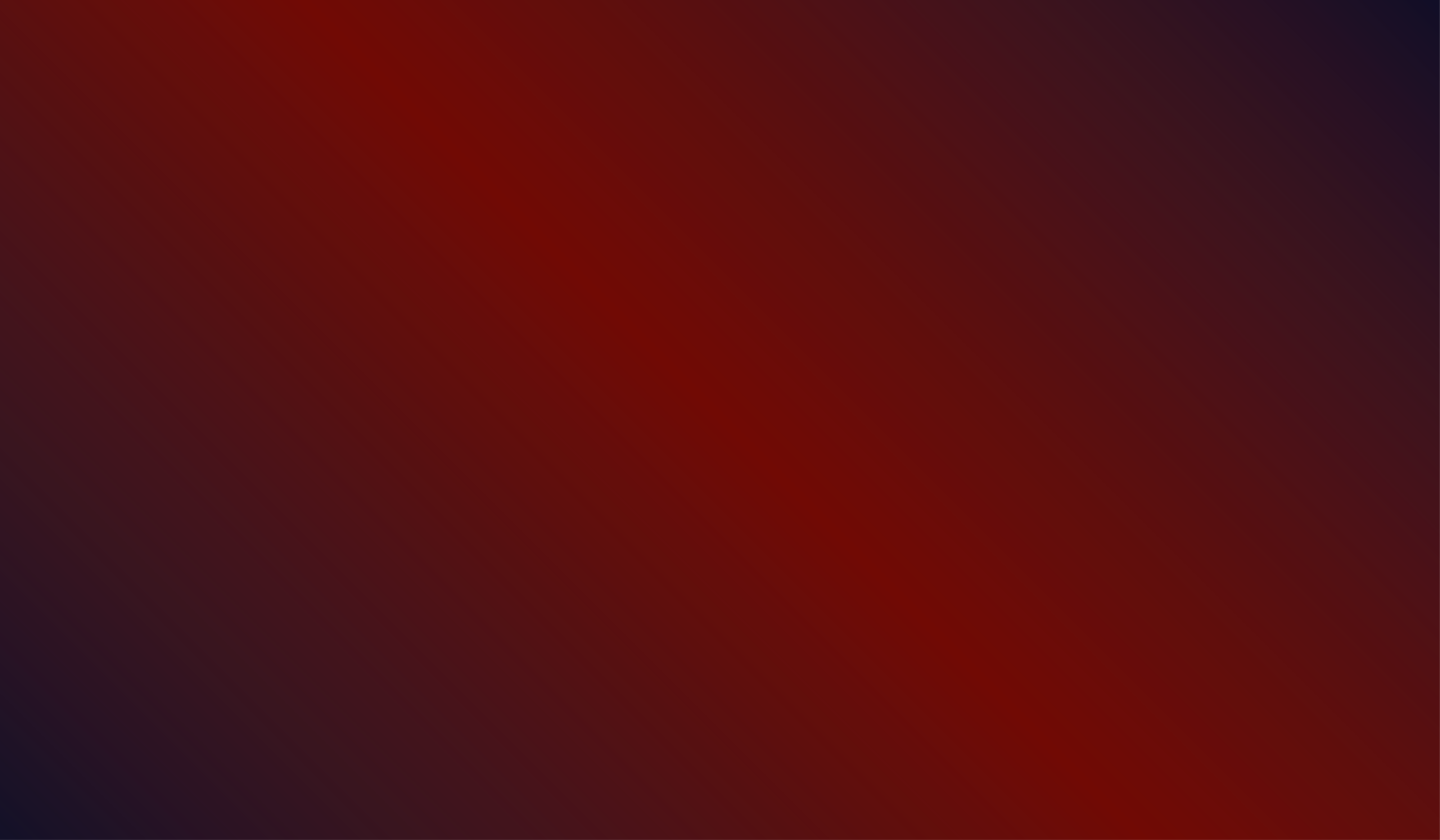 دنباله: هر تعداد (یا یک سری ، یا یک ردیف) عدد که پشت سر هم قرار می گیرند، یک دنباله را تشکیل می دهند دنباله است به هر یک از این اعداد ، جملات دنباله می گویند.

دنباله حسابی: دنباله ای که هر جمله آن به جز جمله اول ، از اضافه شدن یک عدد یا یک مقدار ثابت ، به جمله ی قبلی به وجود می آید ، دنباله حسابی می گویند.
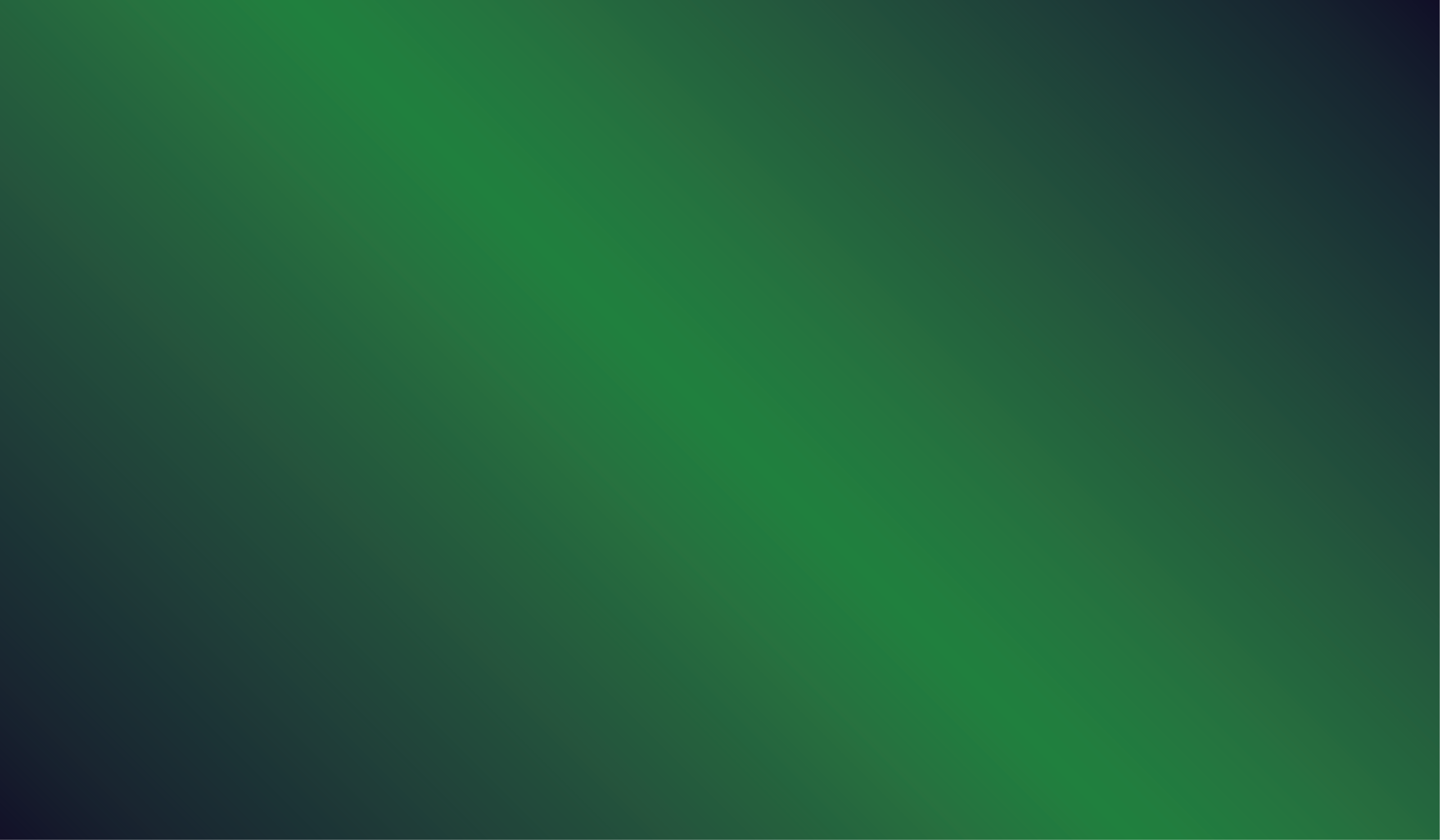 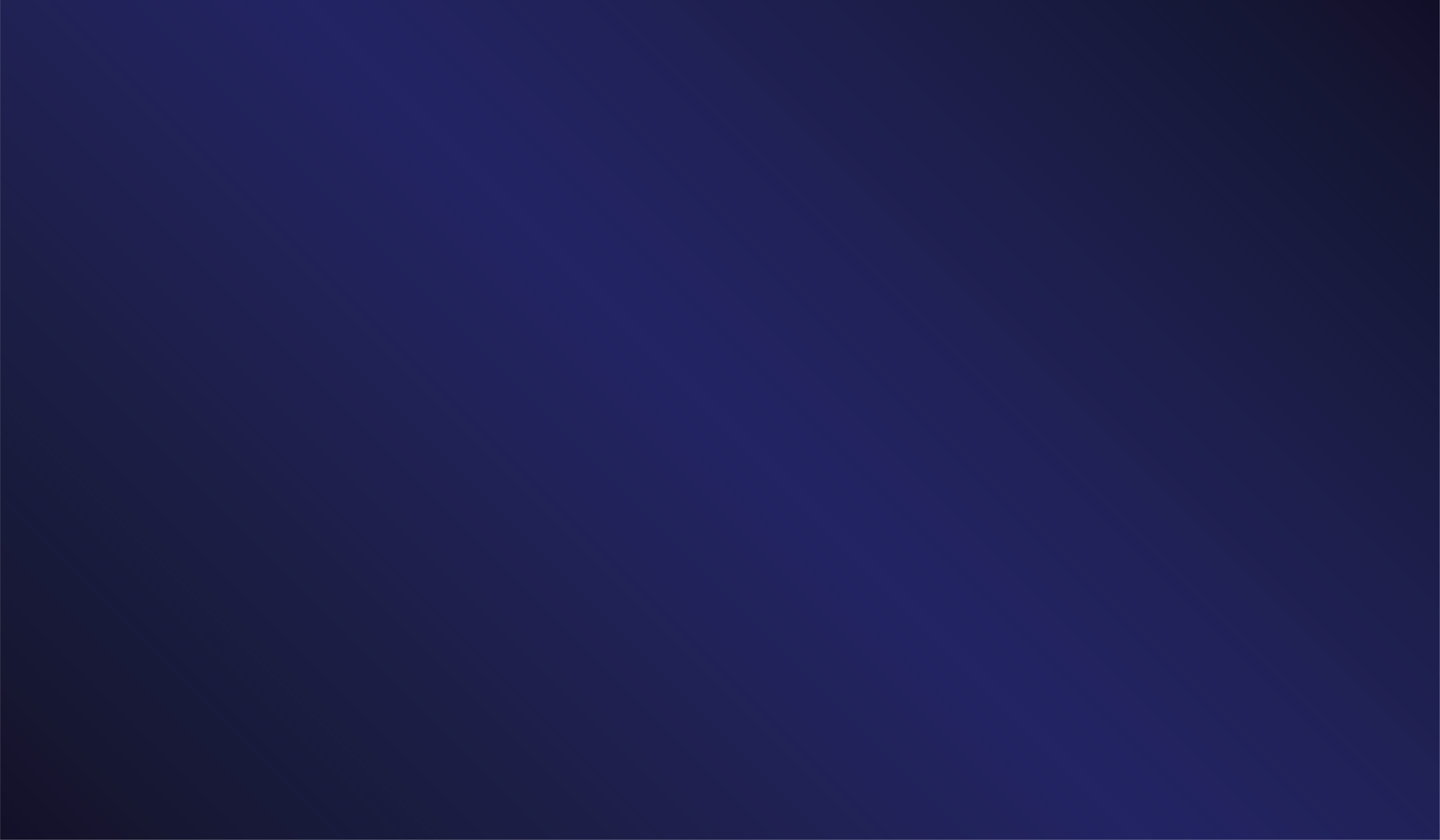 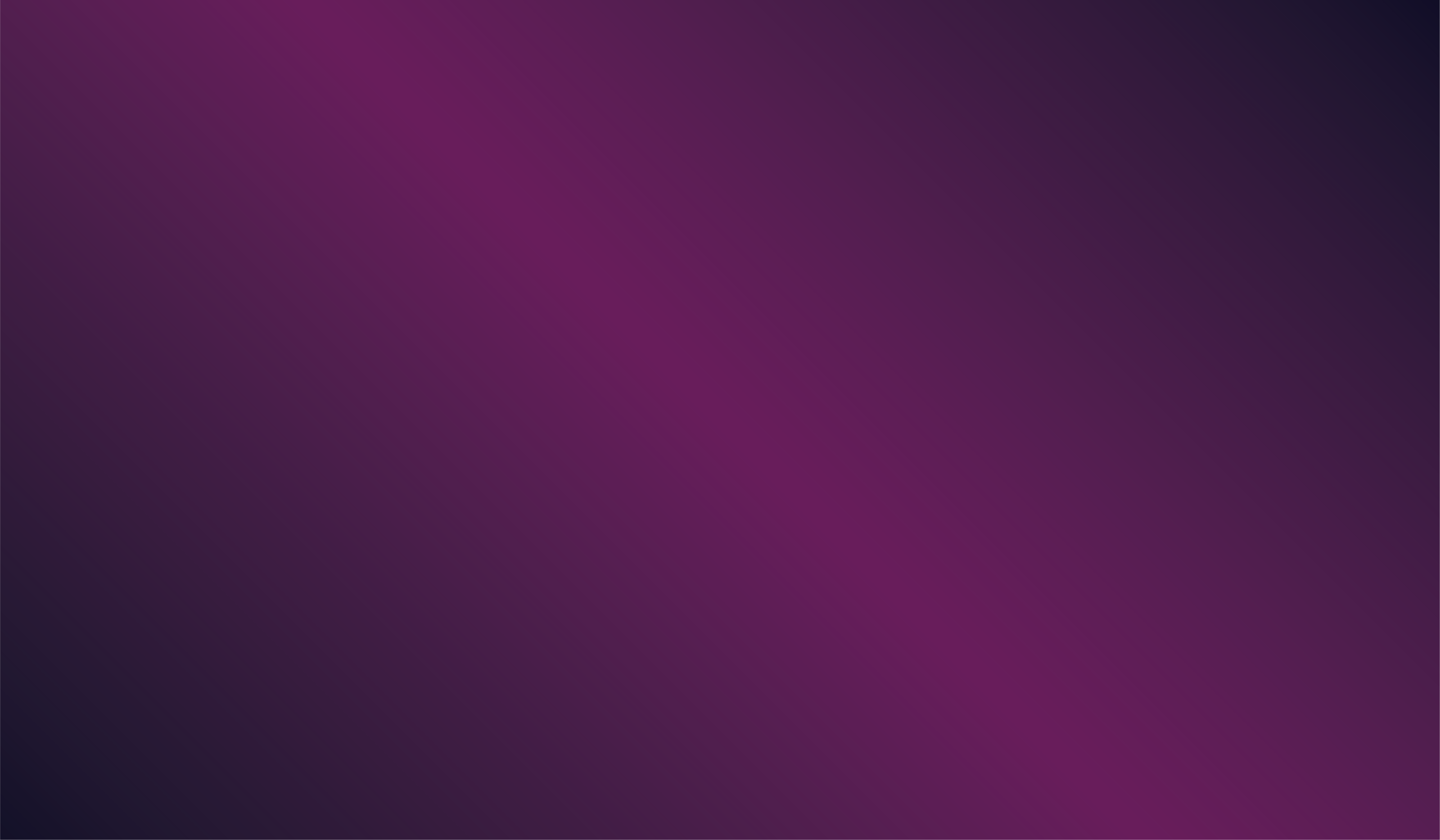 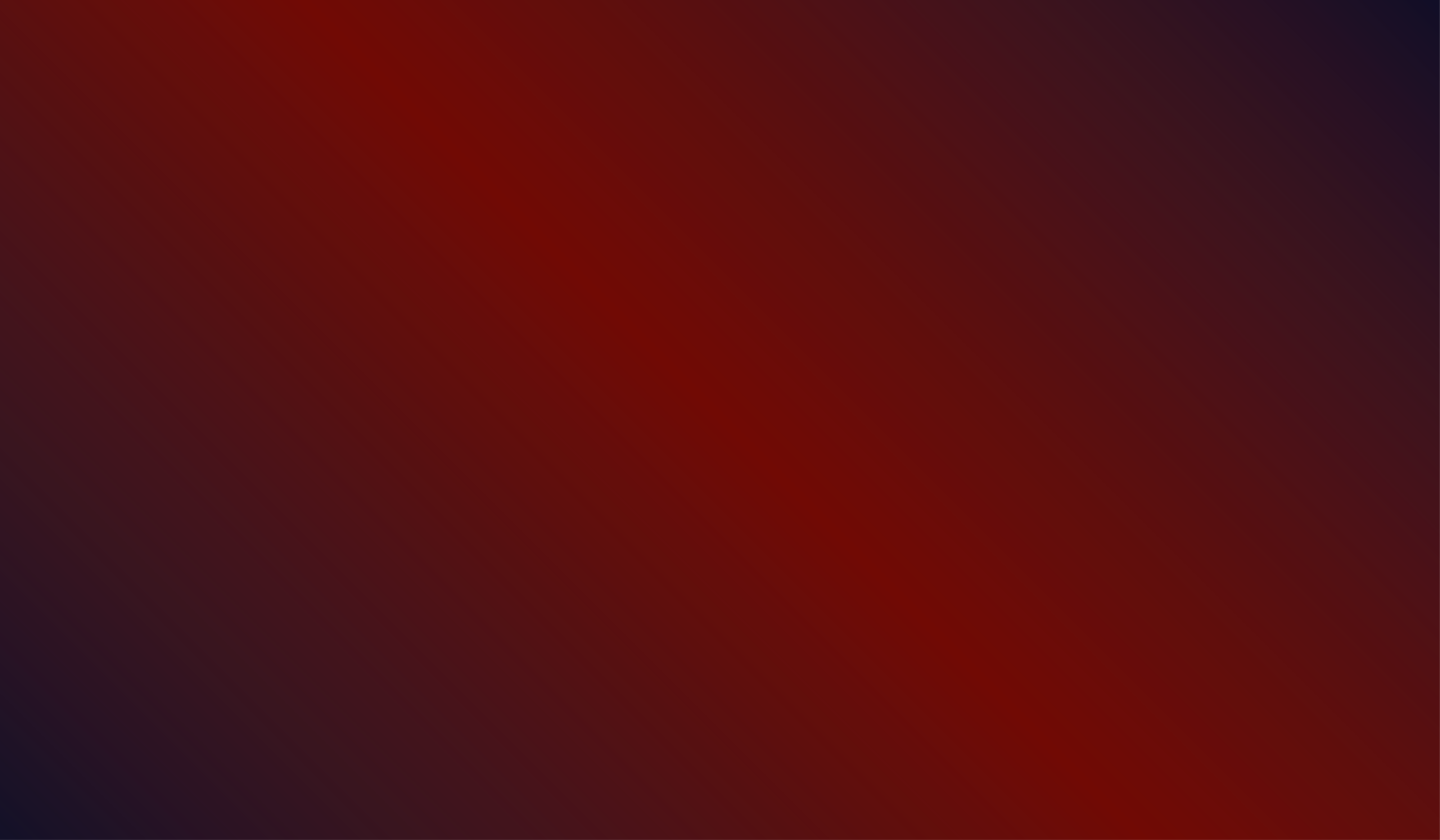 نکته: هر گاه قدر نسبتی در دنباله حسابی صفر باشد یعنی d=0  آن دنباله، دنباله ثابت است.

    نکته: اگر در دنباله حسابی d>0 باشد دنباله افزایشی و اگر d<0  باشد دنباله کاهشی است.
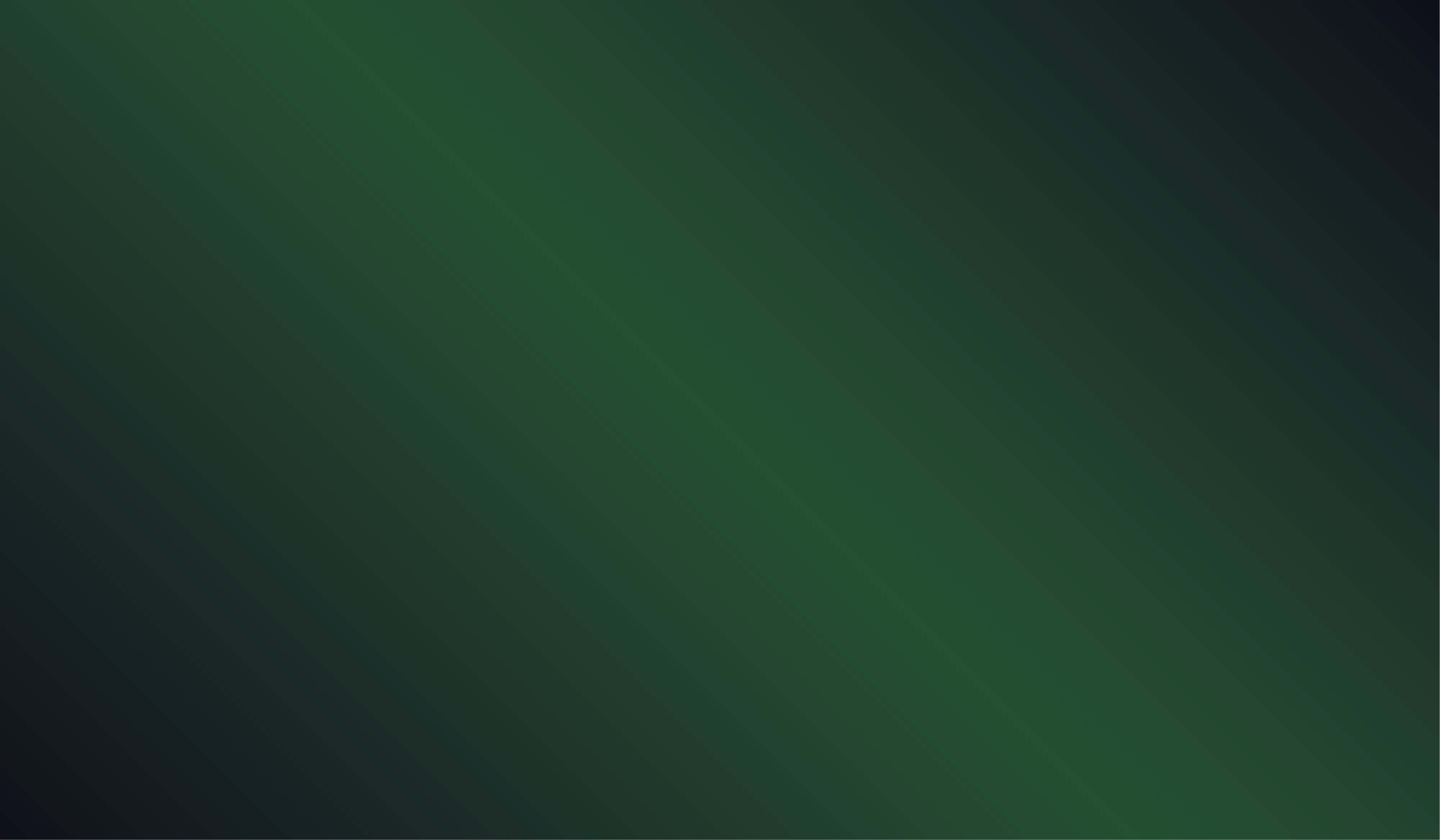 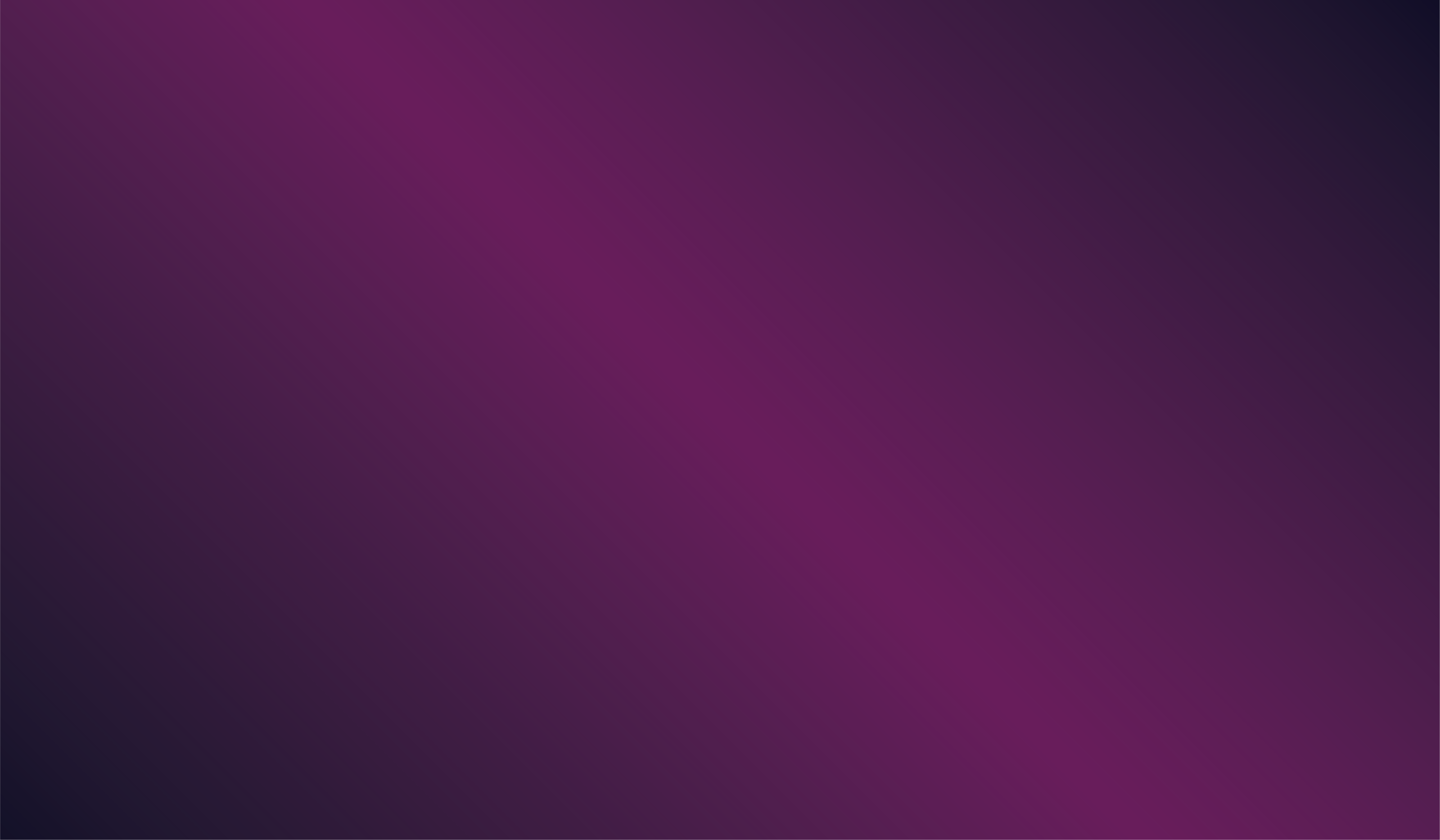 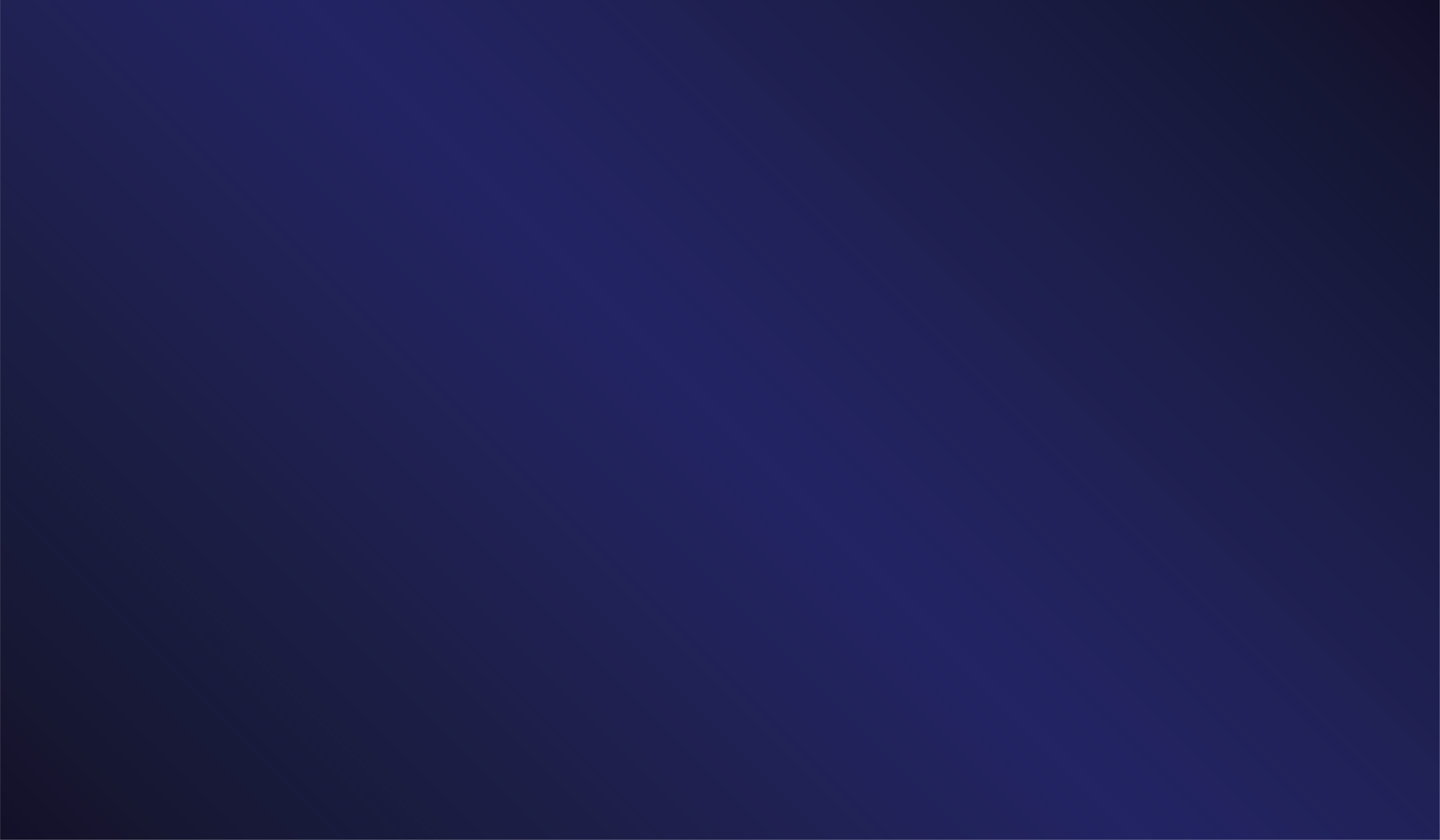 مثال: جمله عمومی دنباله رو به رو را بیابید ، پس از آن جمله 27 ام را مشخص کنید.
-1 , 0 , 1 , 2 , ...
           a1 = -1                              d = 0 ― (―1) = 1                 ⇒  d = 1     
         an = a1 + (n ― 1) d             ⇒ an = ―1 + (n ― 1) × 1جمله عمومی
an = ―1 +  (n ― 1)
    n = 27          a27 = ―1 + (27 ― 1) × 1 = ―1 + 26 = 25جمله 27 ام
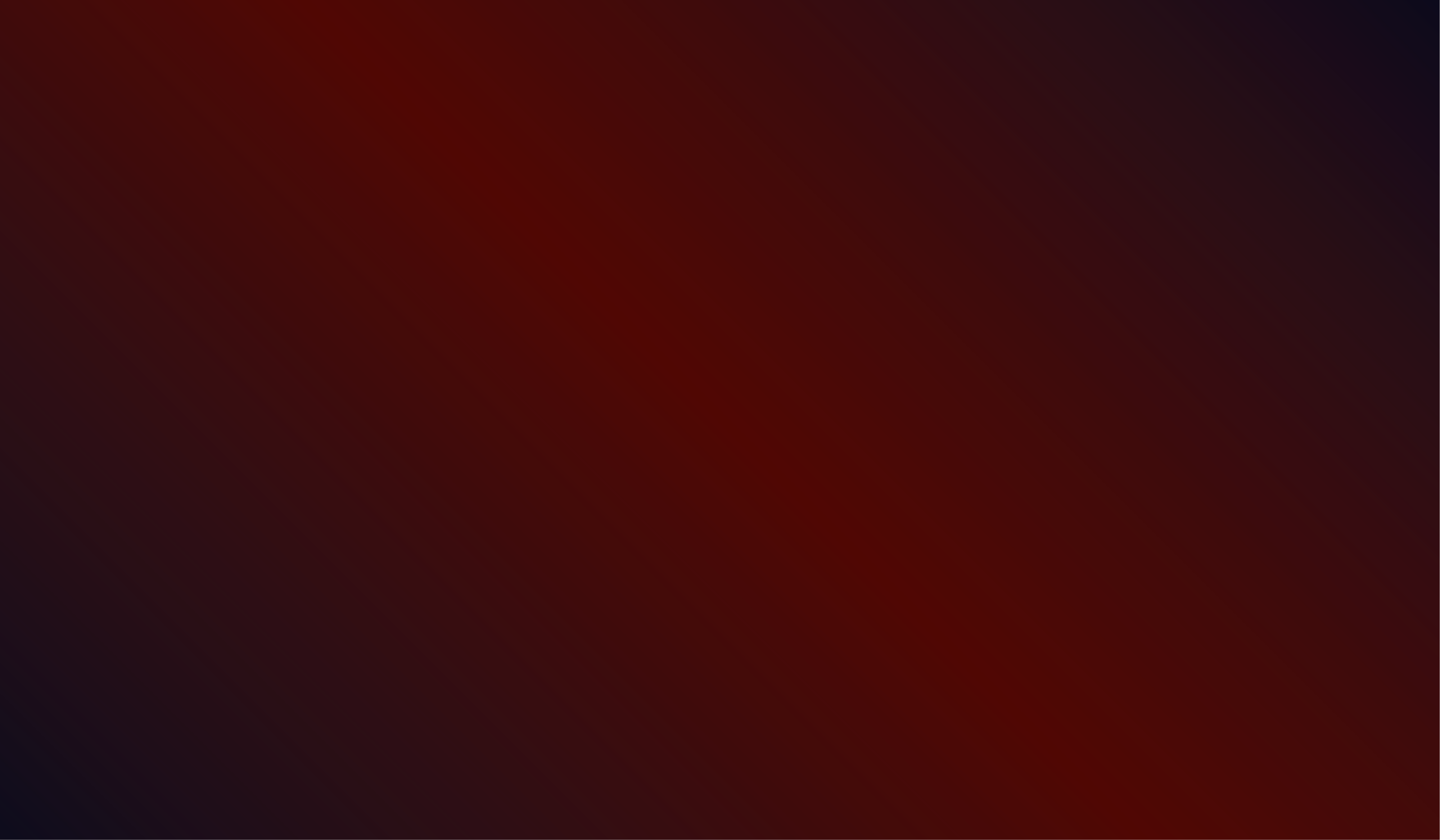 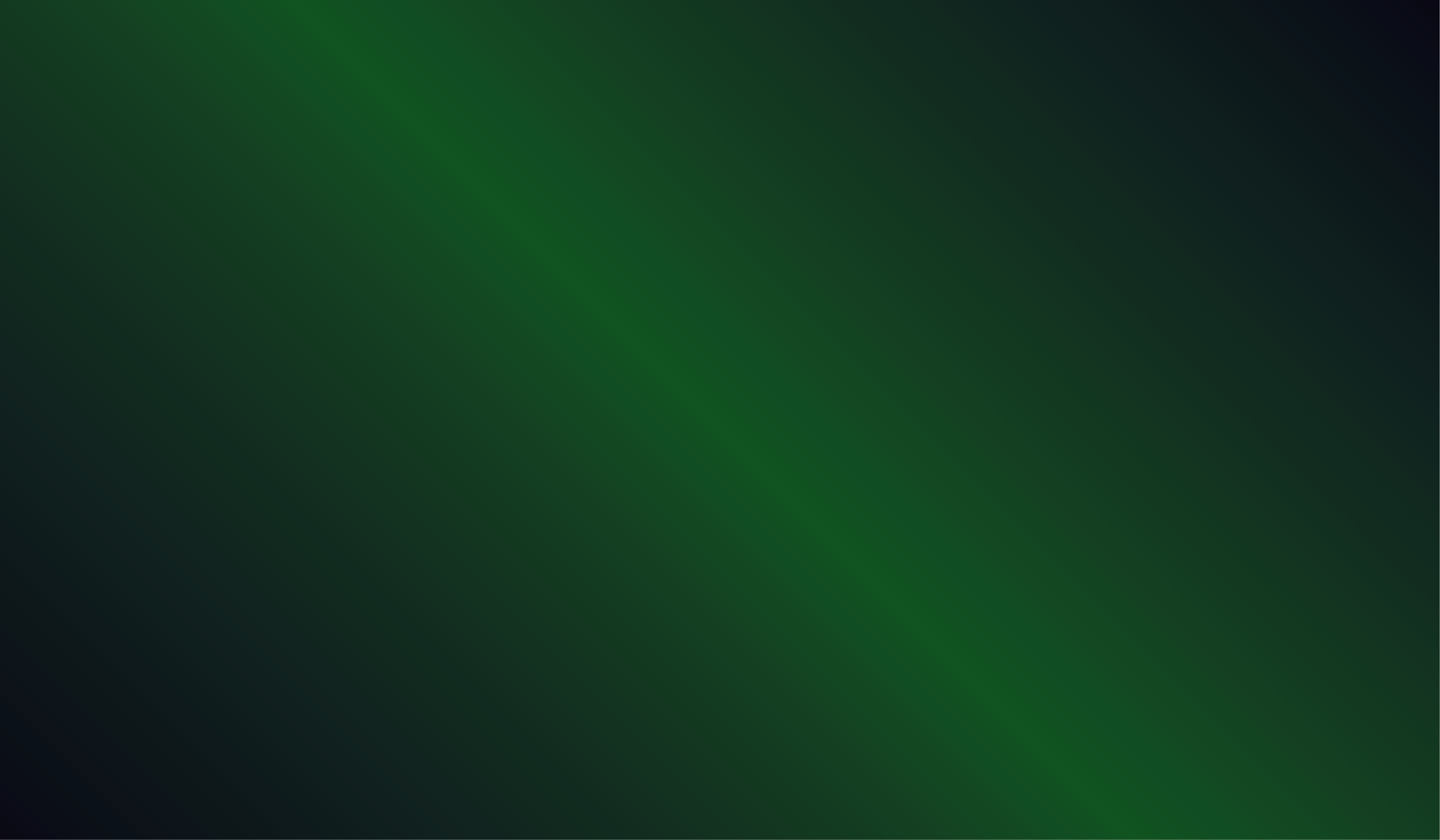 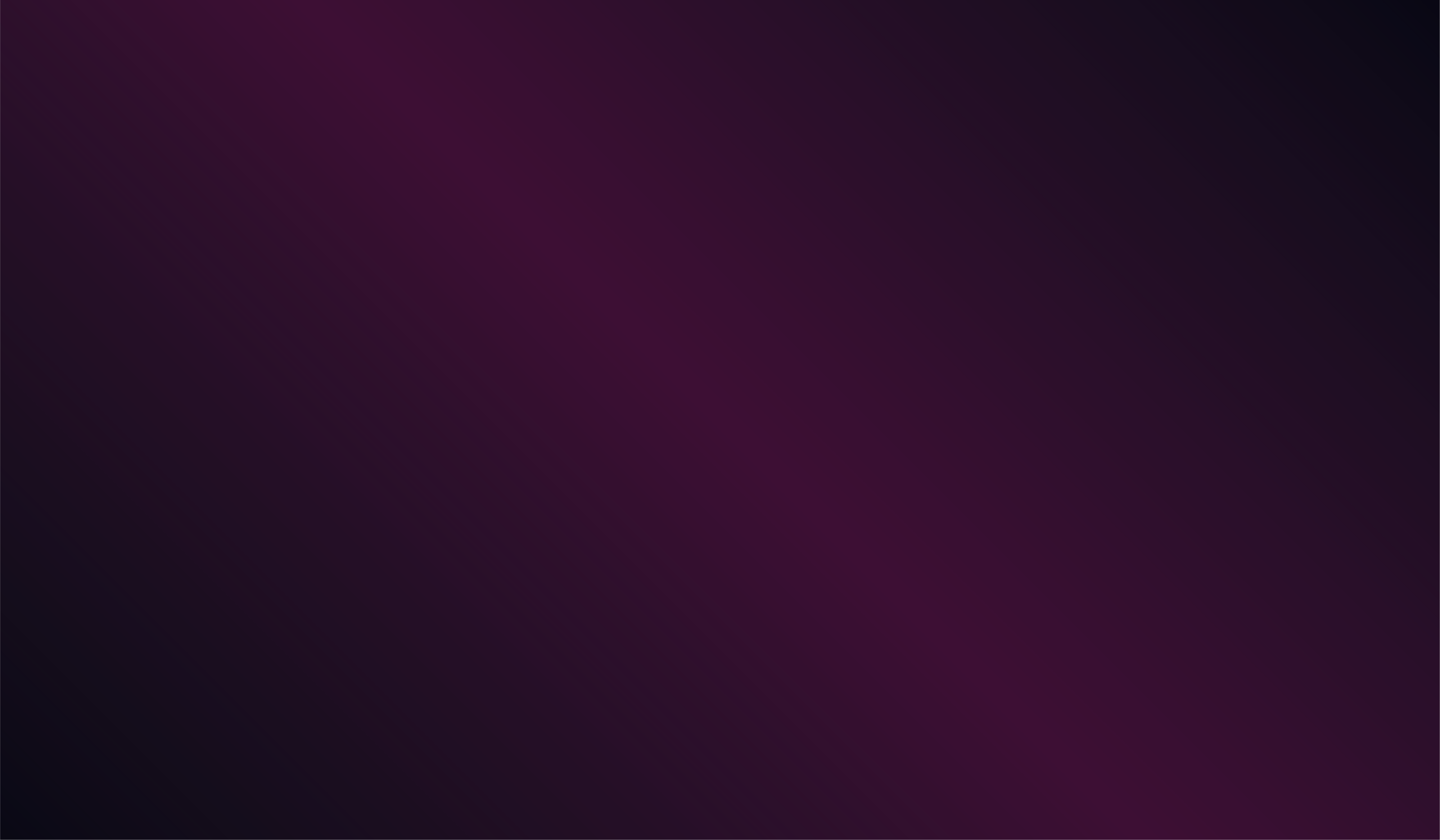 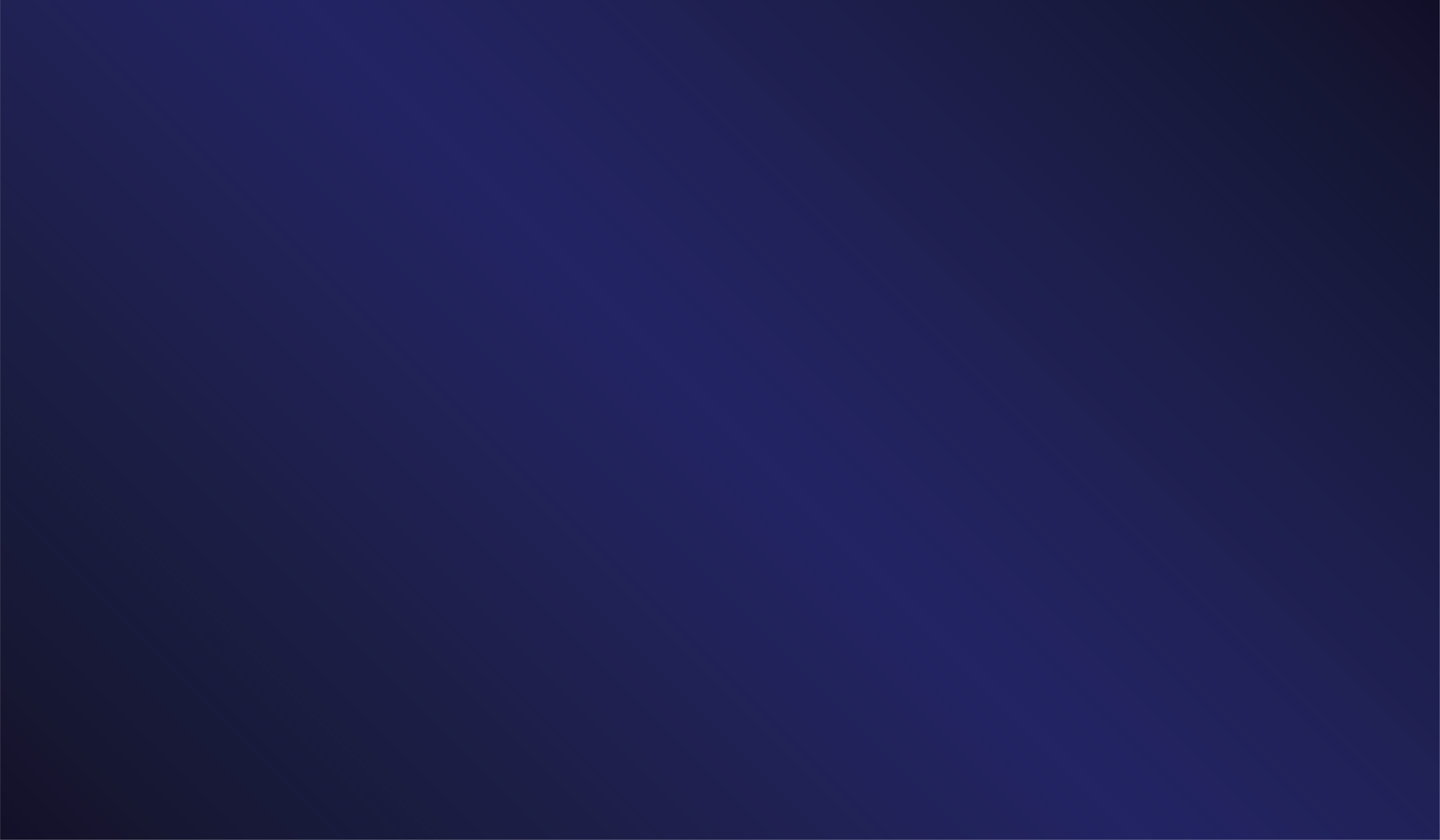 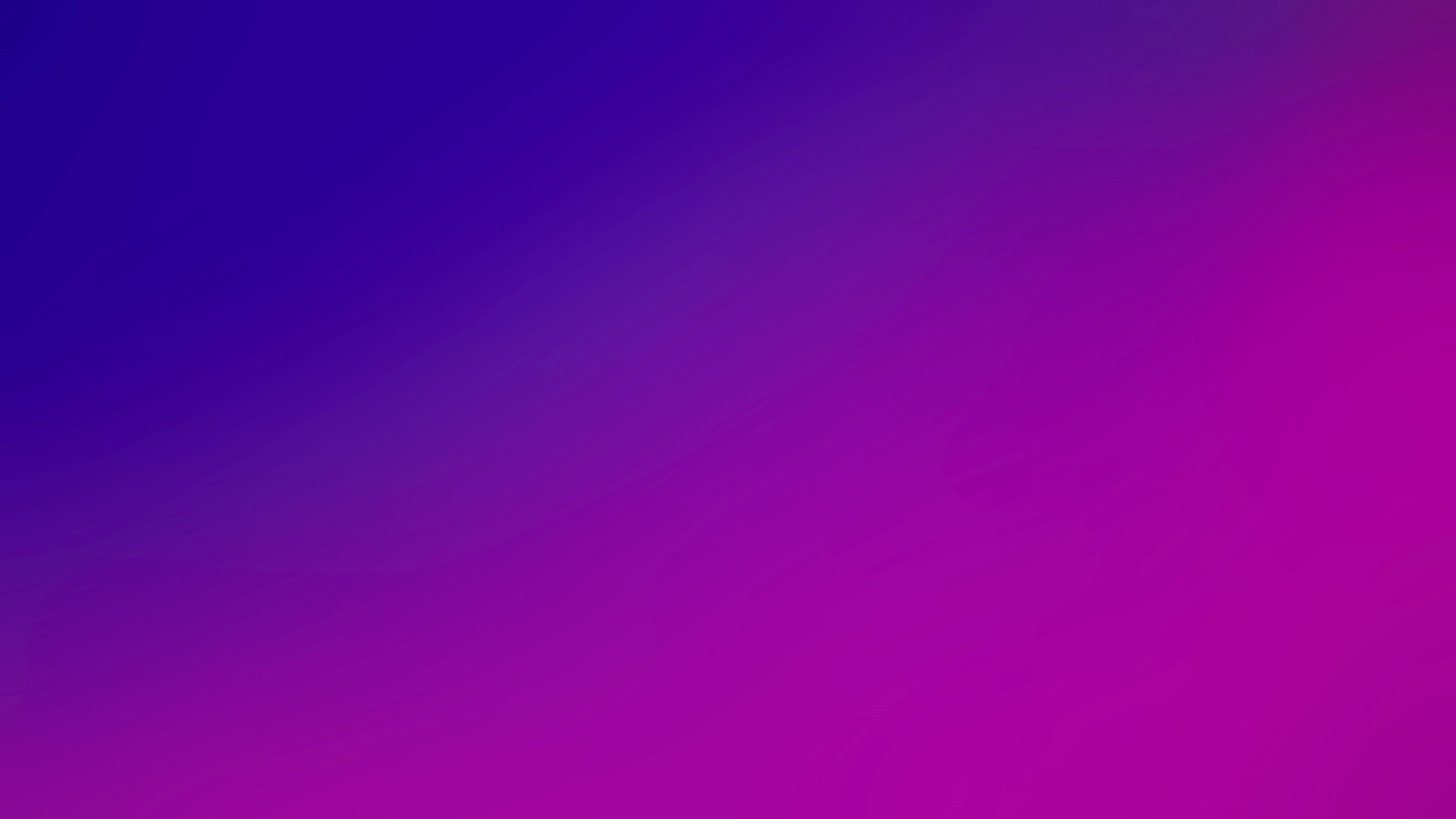 جوهر ریاضی در آزادی آن نهفته است
(کانتور)